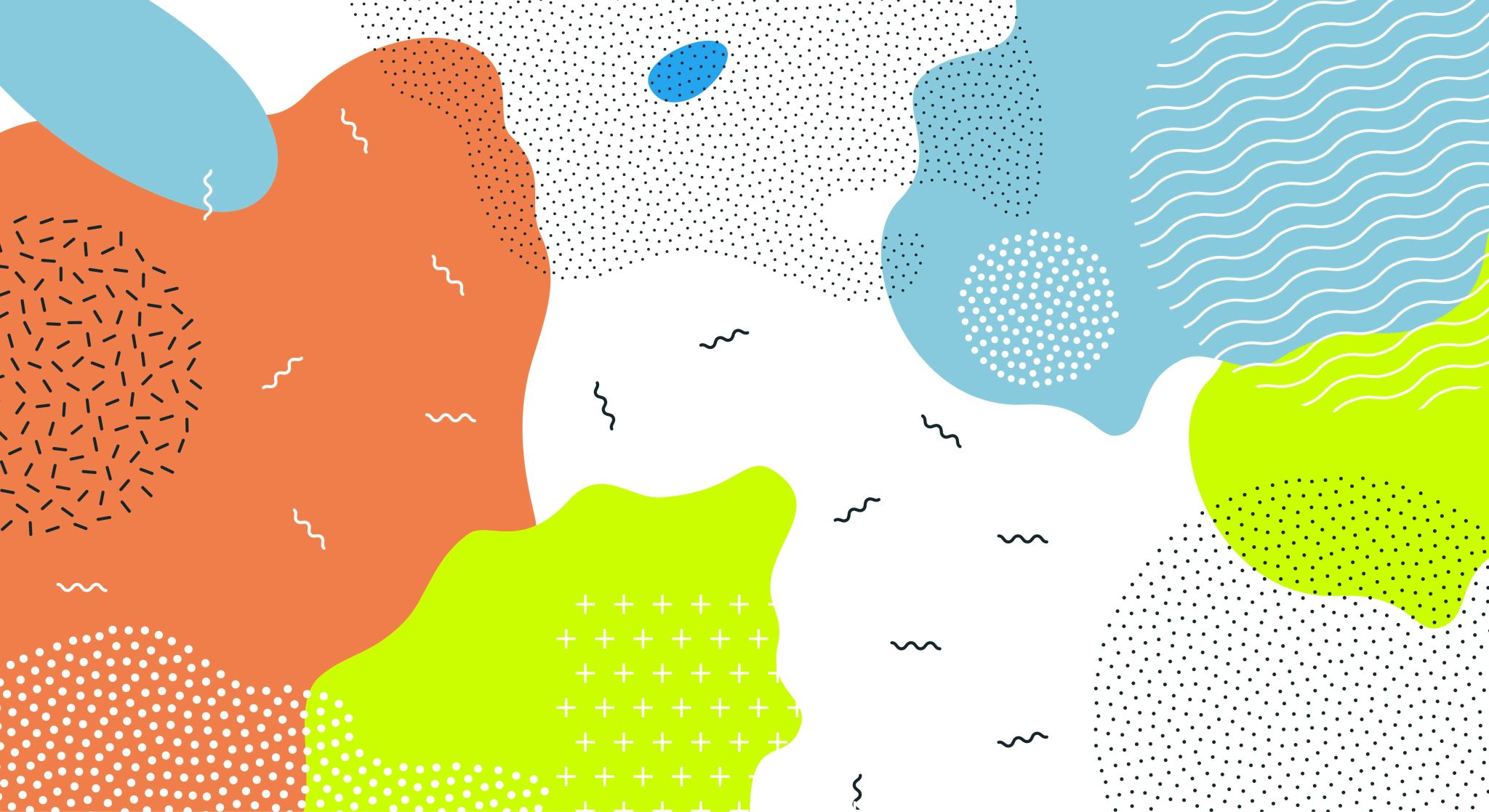 Урок 2
Части на речта
Съществителни имена
Прилагателни имена 
Глаголи 
Лични местоимения
1 минута!
Да си припомним!
Трета група

Какво назовава 
прилагателното име?
С кои въпроси 
го откриваме?
По какво го 
определяме?
Първа група

Какво назовава
глаголът?
С кои въпроси го 
откриваме?
По какво го 
определяме?
Втора група

Какво назовава 
съществителното име?
С кои въпроси 
го откриваме?
По какво го 
определяме?
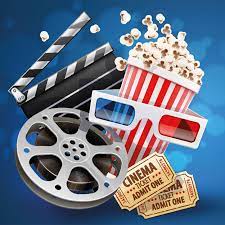 Време на глагола:
Вчера с батко ходихме на кино. Гледахме филм за динозаврите.
Аз много обичам истории за тях! Днес съм в библиотеката, за да 
си взема енциклопедия. Утре ще разкажа на приятелите си 
интересни неща.
Подчертайте глаголите в текста. Кога се развива действието, което назовават?
Урок от „уча.се
Промени глаголите в бъдеще време:
Във ваканция сме. По цял ден играя навън.
Мама ме кара да почистя стаята си. Не искам 
да чистя, но трябва. Вземам кошче за боклук и 
обирам всички хартийки от бонбони. Подреждам 
дрехите си в гардероба, избърсвам праха от 
бюрото.
Промени глаголите в бъдеще време:
Във ваканция ще бъдем. По цял ден ще играя 
навън. Мама ще ме кара да почистя стаята си. 
Няма да искам да чистя, но ще трябва. Ще взема 
кошче за боклук и ще обера всички хартийки от 
бонбони. Ще подредя дрехите си в гардероба, 
ще избъша праха от бюрото.
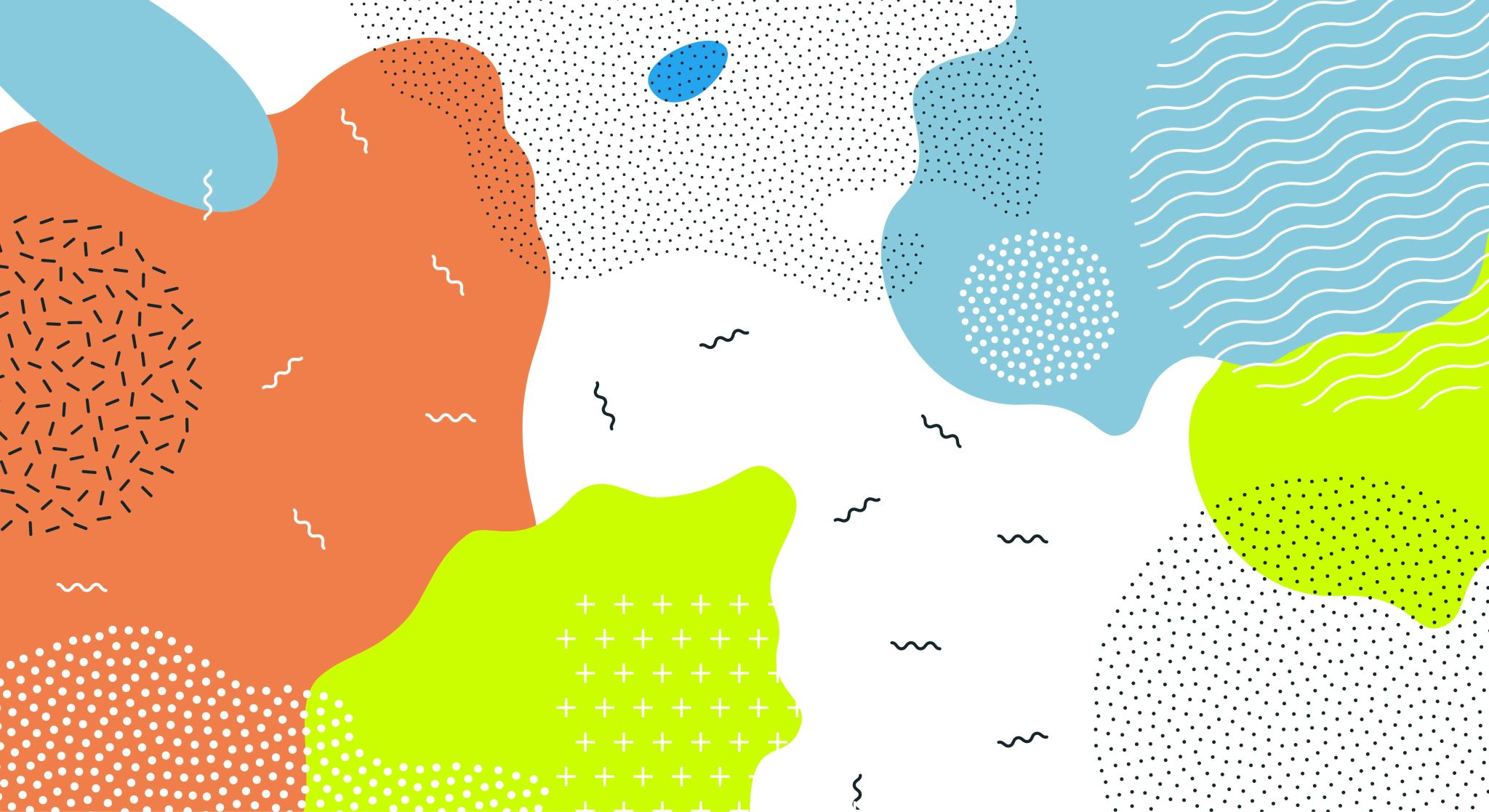 Урок 3
Искам да …Не искам да …
Трябва да …
Мога да …
Обичам да…
Мразя да …
Искам да чистя.

Не искам да чистя.
Използваме малката думичка
„да“, когато искаме да кажем:

Искам да …..
Бих искал/а да …..
Трябва да ….
Може да ….
Хубаво е да …..
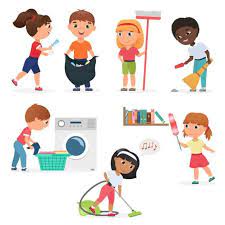 Искам да чистя.

Не искам да чистя.
За да откажем/ отречем 
преди глагола поставяме НЕ

Не искам да ….
Не бих искал да …
Не трябва да …
Не може да ….
Не е хубаво да …
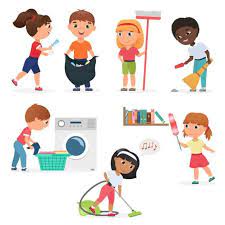 да ходя на планина.
да карам скейтборд.
да играя футбол.
да смятам.
да играя на видеоигри.
да играя шах.
да мия чинии.
(не) обичам …
обожавам …
предпочитам…
мразя …
Избери предложение от лявата и дясната колона 
и състави изречение.
да чета.
да слушам рап.
да играя тенис.
да ходя на море.
да играя с Лего.
да ходя на училище.
да ям броколи.
(не) обичам …
обожавам …
предпочитам…
мразя …
Избери предложение от лявата и дясната колона 
и състави изречение.
Не бива
Не трябва
Не може